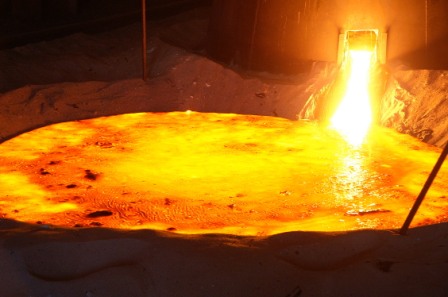 Ленинградская область, Волховский район,МОБУ «Сясьстройская СОШ №2»
Общие способы получения металлов(часть 1)
Понятие о металлургии
Автор:
учитель химии 
высшей квалификационной категории
Бочкова Ирина Анатольевна
2013 год
Схема металлургического производства
(чёрная металлургия)
01.11.2013
руда
шахты
горно-обогатительный комбинат
концентрат
карьеры
уголь
коксохимический завод
кокс
флюсы
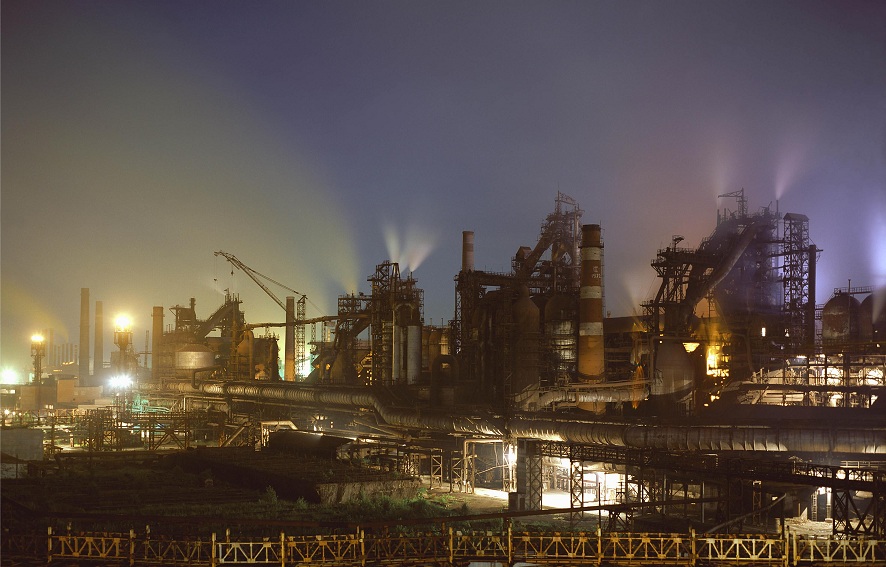 Металлургический комбинат
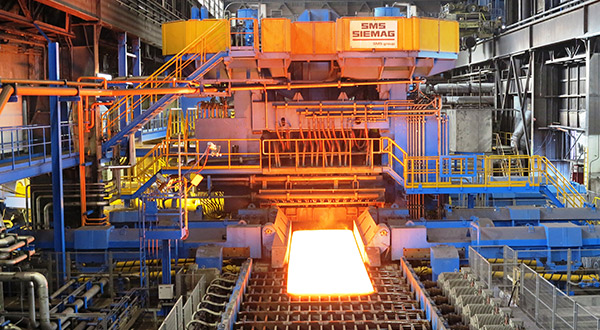 2
Металлургический комбинат
10%
чугунолитейный цех
доменный цех
чугун литейный
90%
чугун передельный
доменные газы
сталеплавильные цехи
шлак
90%
сталь
прокатные цехи
10%
сталелитейный цех
доменные ферросплавы
чугунные отливки
стальные отливки
стальной прокат
01.11.2013
Значение   металлургии
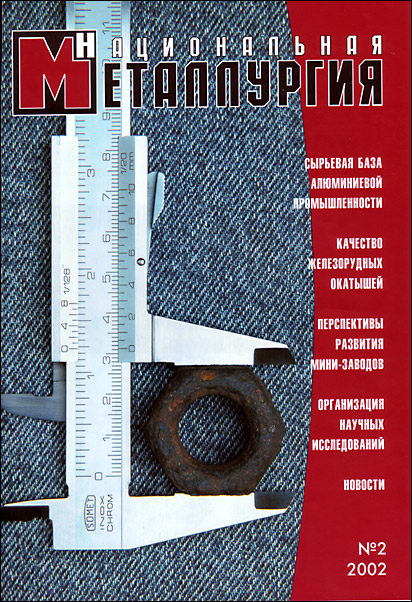 основа индустрии
фундамент машиностроения
крупнейшими потребителями 
	являются: 
	металлообработка, 
	строительная индустрия, 
	железнодорожный транспорт,
	военно-промышленный комплекс,
	топливно-энергетический комплекс,
	химическая промышленность
4
01.11.2013
Металлургические процессы
- извлечение металлов из руд и использование отходов производства
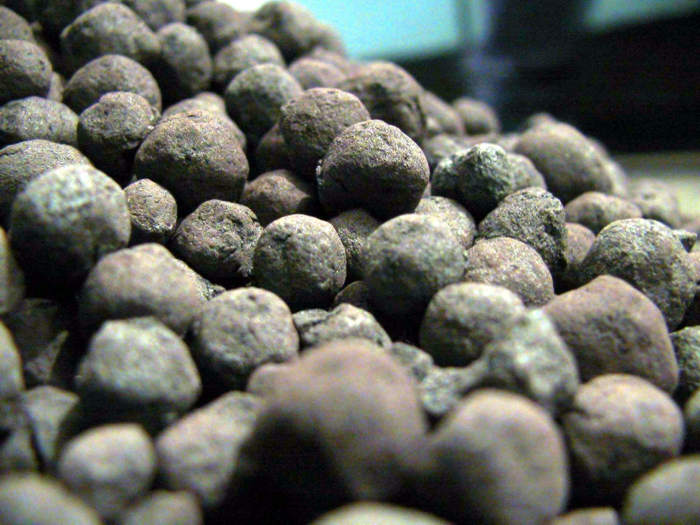 Стадии
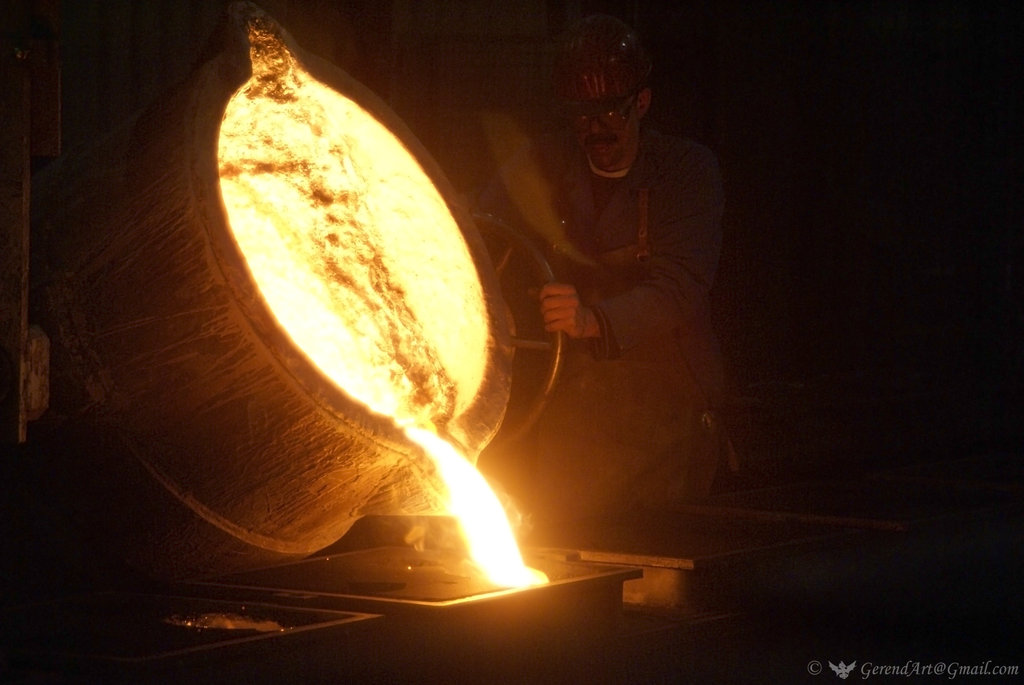 Подготовка руды
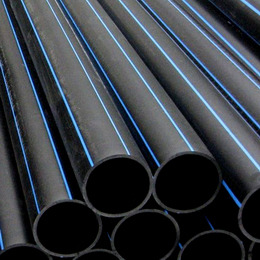 Восстановление химического соединения
Вторичная обработка металла
5
01.11.2013
Методы восстановления
- зависят от фазы, в которой проводят восстановление (раствор, расплав, твёрдая)
1. Гидрометаллургическое восстановление – восстановление химическими восстановителями из водных растворов
		CuSO4 + Zn = Cu + ZnSO4
2. Пирометаллургическое восстановление – восстановление химическими восстановителями при высокой температуре из расплавов или твёрдой фазы
		FeO + CO = Fe + CO2
3. Электрогидрометаллургическое восстановление – восстановление  электрическим током из водных растворов или расплавов
		2CuSO4 + 2H2O  2Cu + 2H2SO4 + O2
6
01.11.2013
Классификация металлических руд
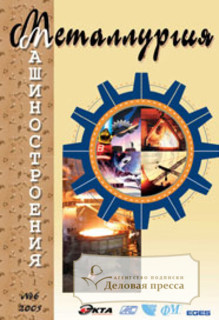 7
01.11.2013
Важнейшие восстановители
Водород – при нагревании водород восстанавливает многие металлы из их оксидов
			CuO + H2 = Cu + H2O
Оксид углерода (II) – является одним из сильнейших восстановителей в металлургии
			Fe2O3 + 3CO = 2Fe + 3CO2
Углерод – процесс карботермия, дешёвый восстановитель
			2PbO + C = 2Pb + CO2
Металлы – процесс металлотермия: Al - алюмотермия; Mg - магнийтермия; Ca – кальцийтермия
			2Al + 3CuO = Al2O3 + 3Cu
			Fe2O3 + 3Mg = 3MgO + 2Fe
			5Ca + V2O5 = 5CaO + 2V
8
Доменное производство (выплавка чугуна)
Источник получения железа – железная руда:
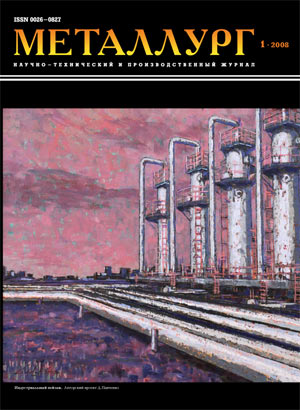 01.11.2013
История доменного производства
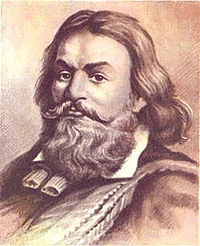 Первые доменные печи появились в Европе в середине XIV века.
 Отцом русской доменной металлургии, считают  Андрея Денисовича Виниуса.
 29 февраля 1632 года получил жалованную грамоту царя Михаила Федоровича на монопольное устройство на Урале заводов с правом безоброчного владения на 10 лет. 
 24 марта 1636 г. заводчик объявил 144 пуда железа «первого своего дела».
 Построил чугунолитейный и железоделательный заводы в 15 км от Тулы.
 Позднее он основал железоделательный завод в Шенкурском уезде, на реке Ваге.
 До А. Виниуса в России пользовались железом, покупавшимся в Швеции по очень высокой цене. 
Тульский завод стал первым предприятием по изготовлению отечественного железа. 
 На его базе при Петре I в 1712 году был основан Тульский оружейный завод, который позволил прекратить импорт оружия из Европы.
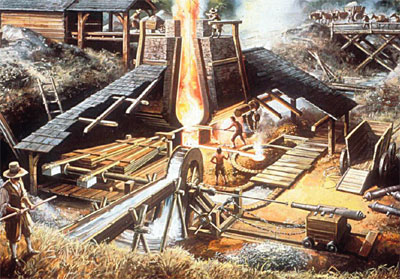 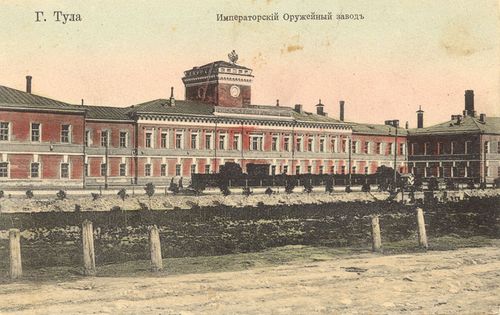 10
01.11.2013
Устройство доменной печи
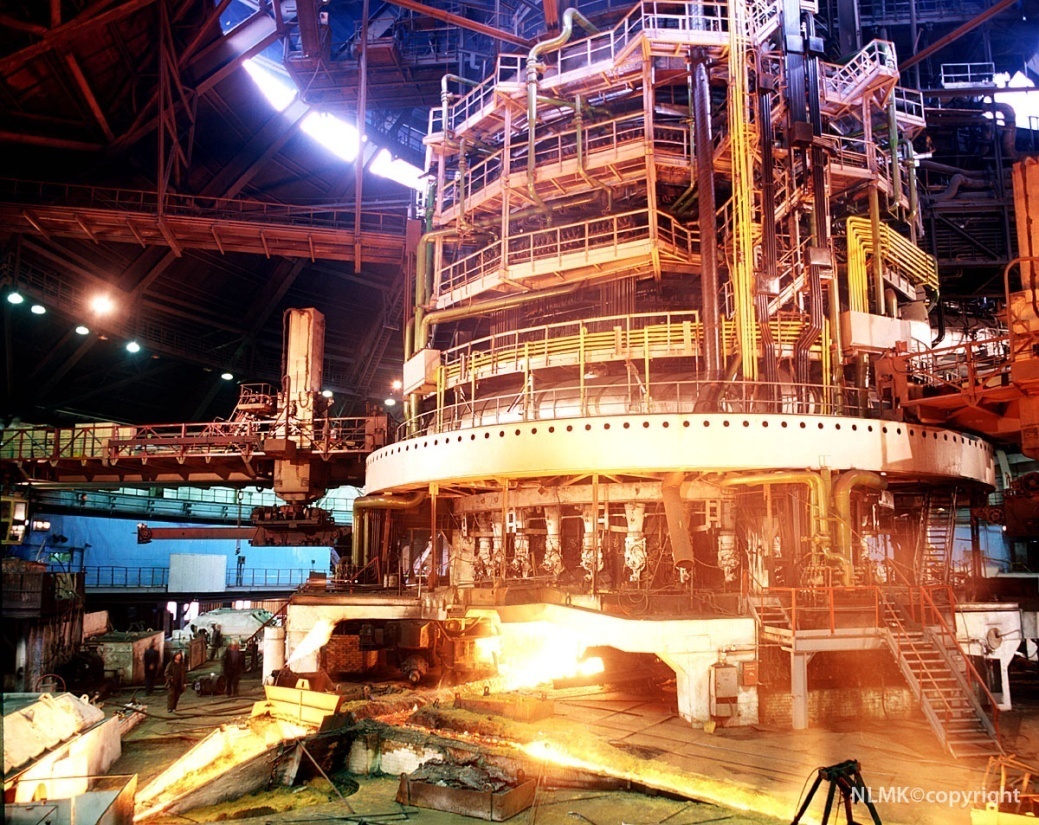 Загрузка железорудных материалов, известняка и кокса (загрузочное устройство)
Зона предварительного нагрева (колошник)
Зона восстановления Fe2O3 (шахта)
Зона восстановления FeO (распар)
Зона плавления (заплечики и горн)
Доменный газ
Летка выпуска шлака
Летка выпуска жидкого чугуна
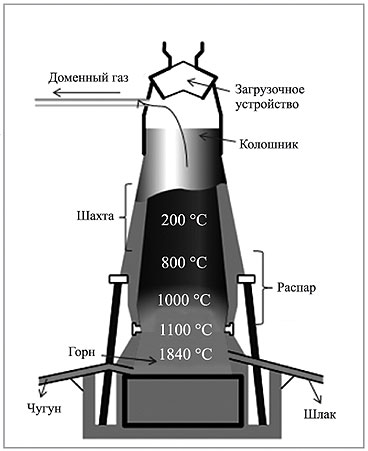 1
6
2
3
4
5
7
8
11
01.11.2013
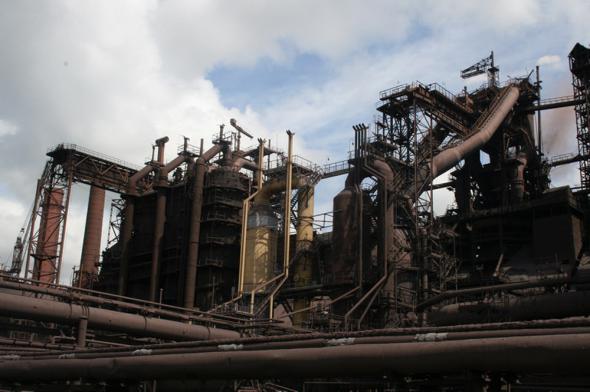 Химизм доменных процессов
I Образование восстановителя: Проходя через 
раскалённый кокс (17000С), CO2 восстанавливается до СО.
C+O2 = CO2 + Q 
С+CO2 = 2CO 
II Восстановление железа из руды:
Fe2O3  nН2О = Fe2O3 + nН2О  (500-700С)
3Fe2O3 + CO = 2Fe3O4 + CO2  (450-500С)
Fe3O4 +CO = 3FeO + CO2        (500-700С)
FeO + CO = Fe + CO2              (700-800С)
Железо частично реагирует с углеродом с образованием 
карбида железа Fe3С, которое растворяется в жидком железе. 
3Fe + C = Fe3С
III Частичное восстановление примесей:
SiO2 + 2C = Si + 2CO
MnO + C = Mn + CO
Ca3(PO4)2 + 5C = 2P + 3CaO + 5CO
Чугун – это сплав железа с углеродом, содержащий примеси 
карбида железа, S, P, Si, Mn.
IV Шлакообразование: Известняк CaCO3 при высокой
температуре разлагается:
CaCO3= CaO+CO2
Оксид кальция взаимодействует с оксидами пустой породы:
CaO(тв.) + SiO2(тв.)= CaSiO3(ж.)
CaO (тв.) + Al2O3(тв.) =Ca(AlO2)2(ж.) 
3СаО(тв.) + Р2О5(тв.) = Са3(РО4)2(ж.)
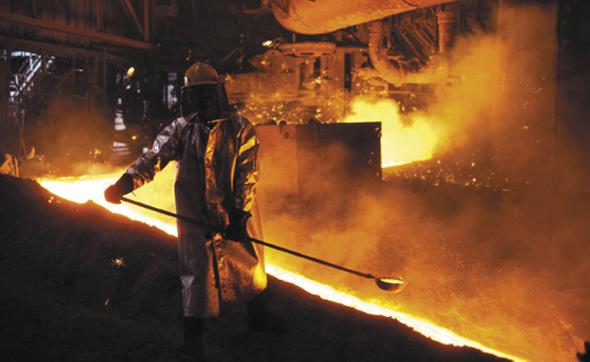 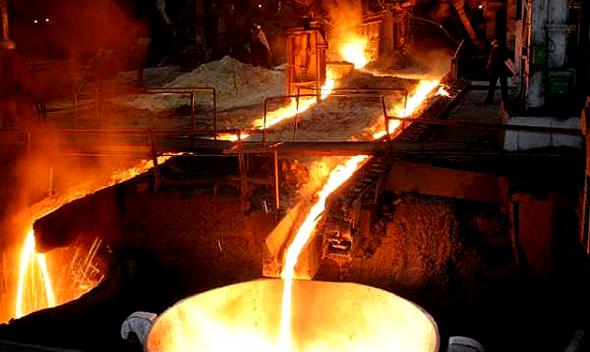 12